Enhancing Learner Retention
Brad Snyder
Meteorological Service of Canada
[Speaker Notes: Motivation: to underline the importance of Learner Retention 

Most of the material here is from the book Make it Stick and Art Kohn who offered this…]
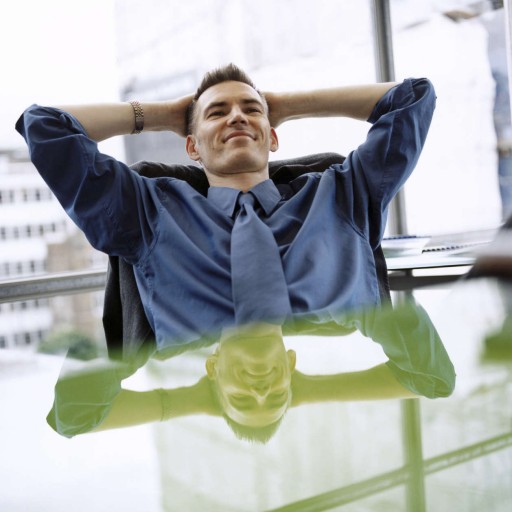 http://blogs.koreanclass101.com/blog/2013/08/31/korean-word-of-the-day-satisfied-adjective/
[Speaker Notes: …back in your office, while you bask in the glory of your success, something is happening in the brains of your students. 
The neural networks that your training inspired are beginning to dissolve, …your employees are quietly forgetting almost everything you presented.

Art Kohn (2014)]
Forgetting
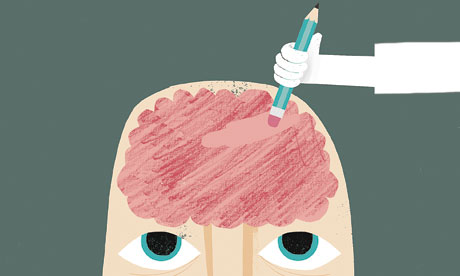 Chris Madden
[Speaker Notes: Your brain actually  needs to forget the unimportant things

But we need to find ways to interrupt the act of forgetting – to remember the important stuff]
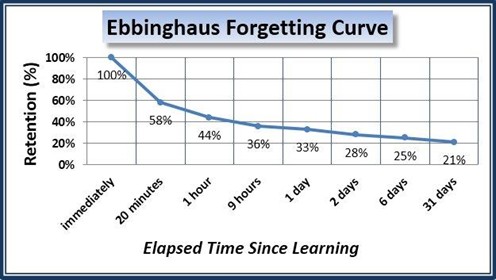 [Speaker Notes: The work of Ebbinghaus is well known in education   
               
(but in the 130 years since his findings, have we succeeded in mitigating the forgetting curve)? 

You devote days in preparing a course and in just ONE day, students can forget almost 70% of the material!]
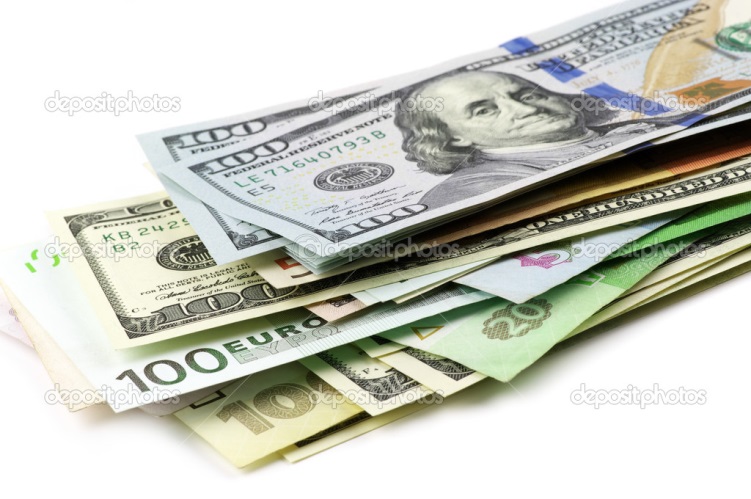 [Speaker Notes: According to Kohn, “Training organizations spend 60 billion dollars a year on training programs knowing full well that most of that knowledge will quickly disappear”

How much do you spend on training each year? 

MSC spends over $60,000 a year to send forecasters to the Winter Weather Course at COMET]
Return on Investment
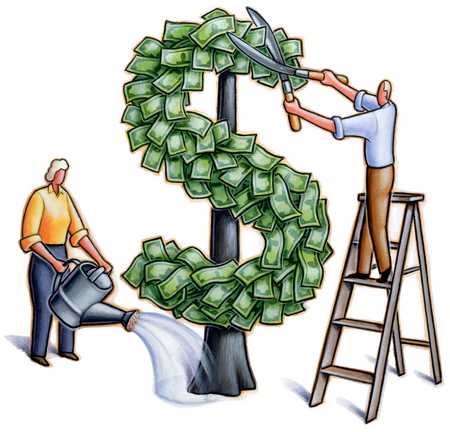 MANAGER
TRAINER
www.illustrationsource.com
[Speaker Notes: The Tree of Learning costs money to grow…

Trainers want to nurture successful learning outcomes

Meanwhile managers are often forced with trimming the budget….  There’s an increasing demand on return on their investment]
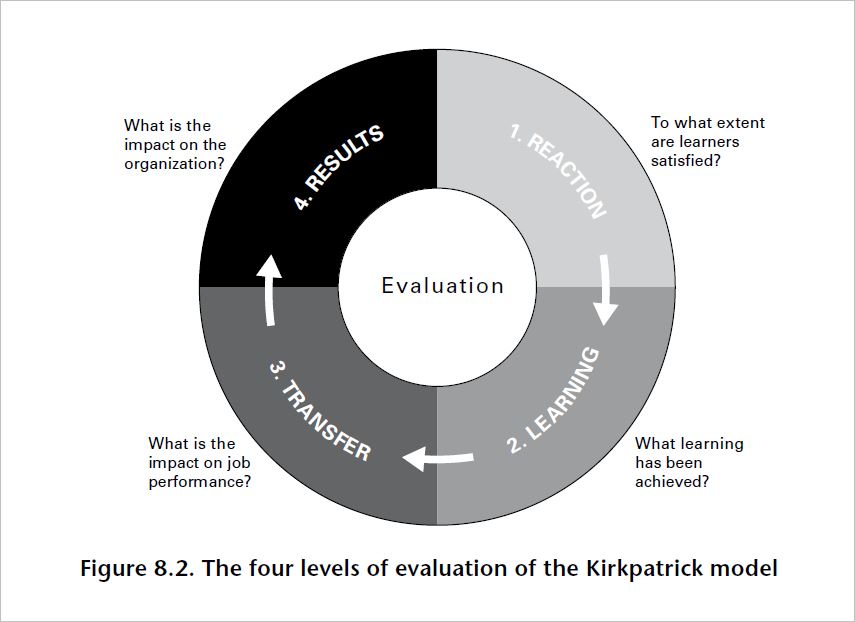 [Speaker Notes: Most of you are familiar with the 4 levels of the  Kirkpatrick Model.

to see impact on job performance and behavioural changes, we must first create a successful learning environment]
Learning
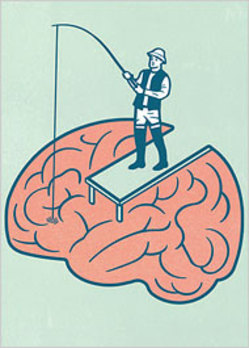 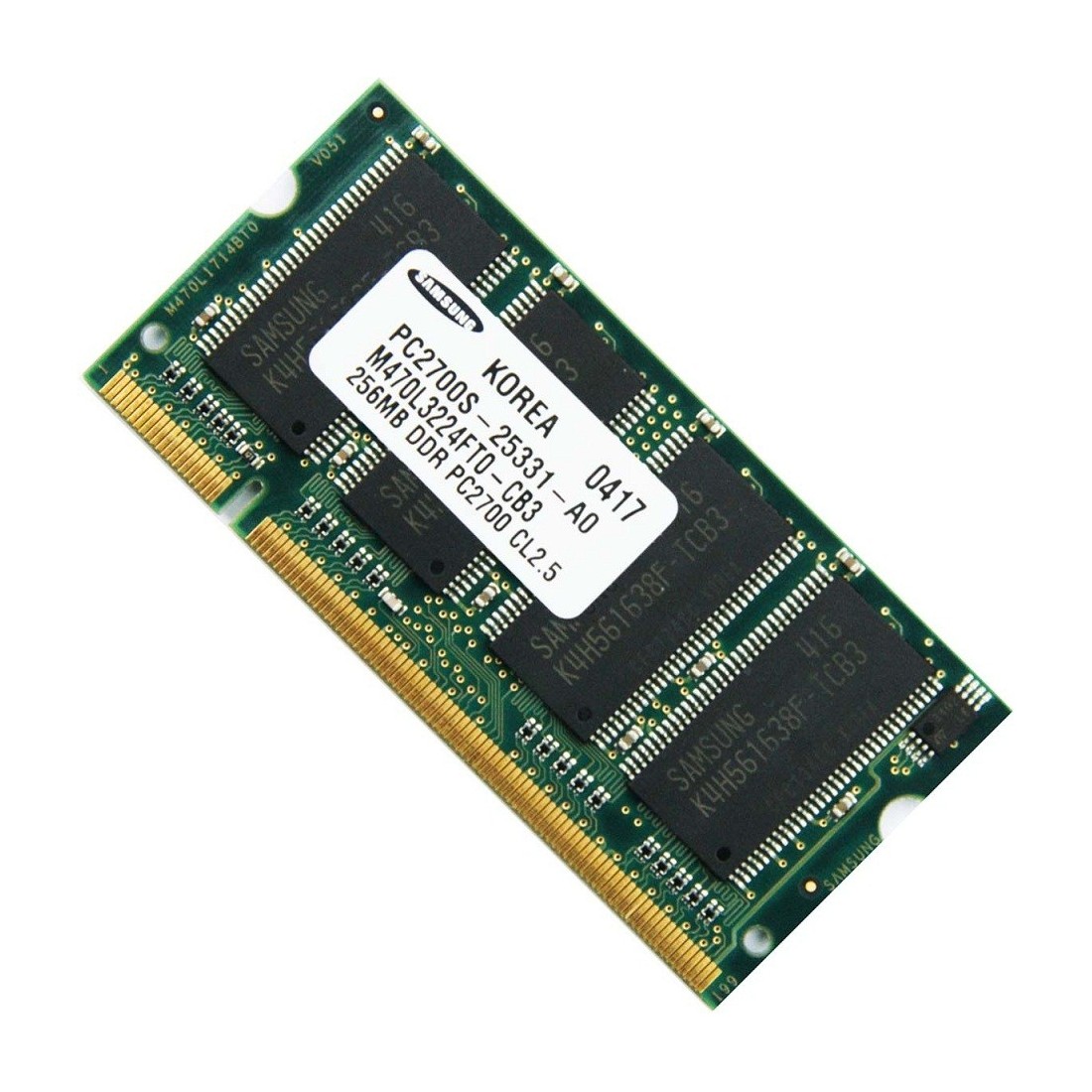 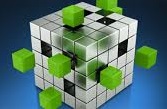 [Speaker Notes: learning is a 3 step process 

Encoding into short term memory
Consolidation – moving things  from short term to long term memory
Retrieval – strengthening the learning

We want to enhance consolidation and retrieval]
Pathways to a memory
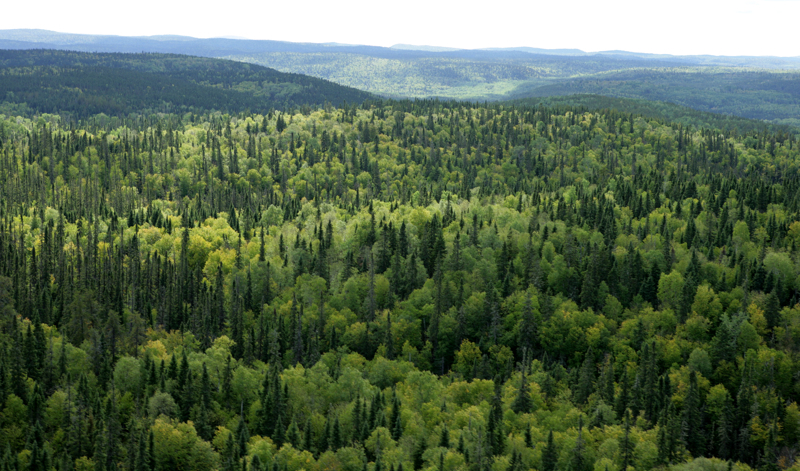 [Speaker Notes: Imagine that your brain is like a forest…your memory is there somewhere.


The more times you make a path to a memory, the better the path is and the easier it is to find next time 
- Mary Pat Wenderoth, UW]
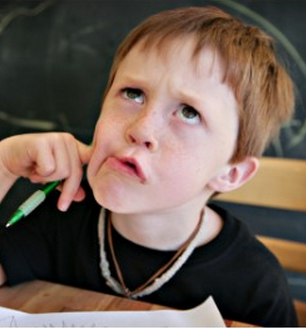 http://www.hubsbookhub.com/the-reading-rabble-blog/2ttem5up80htcj7m6jpr6k61jqtojs
[Speaker Notes: So, we want to strengthen 


Consolidation
Retrieval

The next few slides will introduce some strategies that we can adopt to help maximise the return on our training investment]
Retrieval Strategies
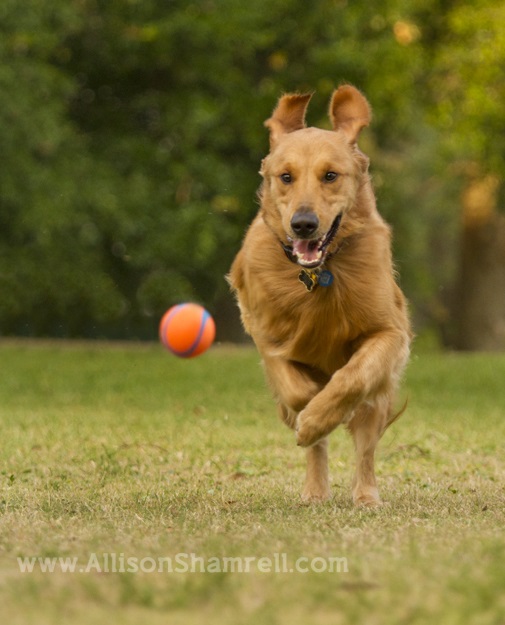 [Speaker Notes: Strategies where the learner is forced to retrieve information are going to improve learner retention

Some of these include - 
Quizzes & Self-testing
Reflection
Spacing out practice and Interleaving with other related material]
The Testing Effect
Roediger and Karpicke, 2006
[Speaker Notes: Two groups – Group 1 studied the material twice; Group 2, studied once and took a recall test.
After 5 mins, Group 1 recalled more.  
After one week, the results reversed…]
The Testing Effect
Recall improved 
for those 
tested
[Speaker Notes: Two groups – Group 1 studied the material twice; Group 2, studied once and took a recall test.
After 5 mins, Group 1 recalled more.  
After one week, the results reversed…

Incorporating testing resulted in enhanced learner retention]
Reflection
How does what I read last month connect with what I’ve just learned?
http://blogs.ubc.ca/ransonetec530b/files/2012/07/woman-thinking.jpg
[Speaker Notes: Reflection –  Reinforces the pathways through the forest

Studies have also shown that the physical act of writing one’s thoughts down, further improves retention]
Spacing out practice
Post-course
Pre-course
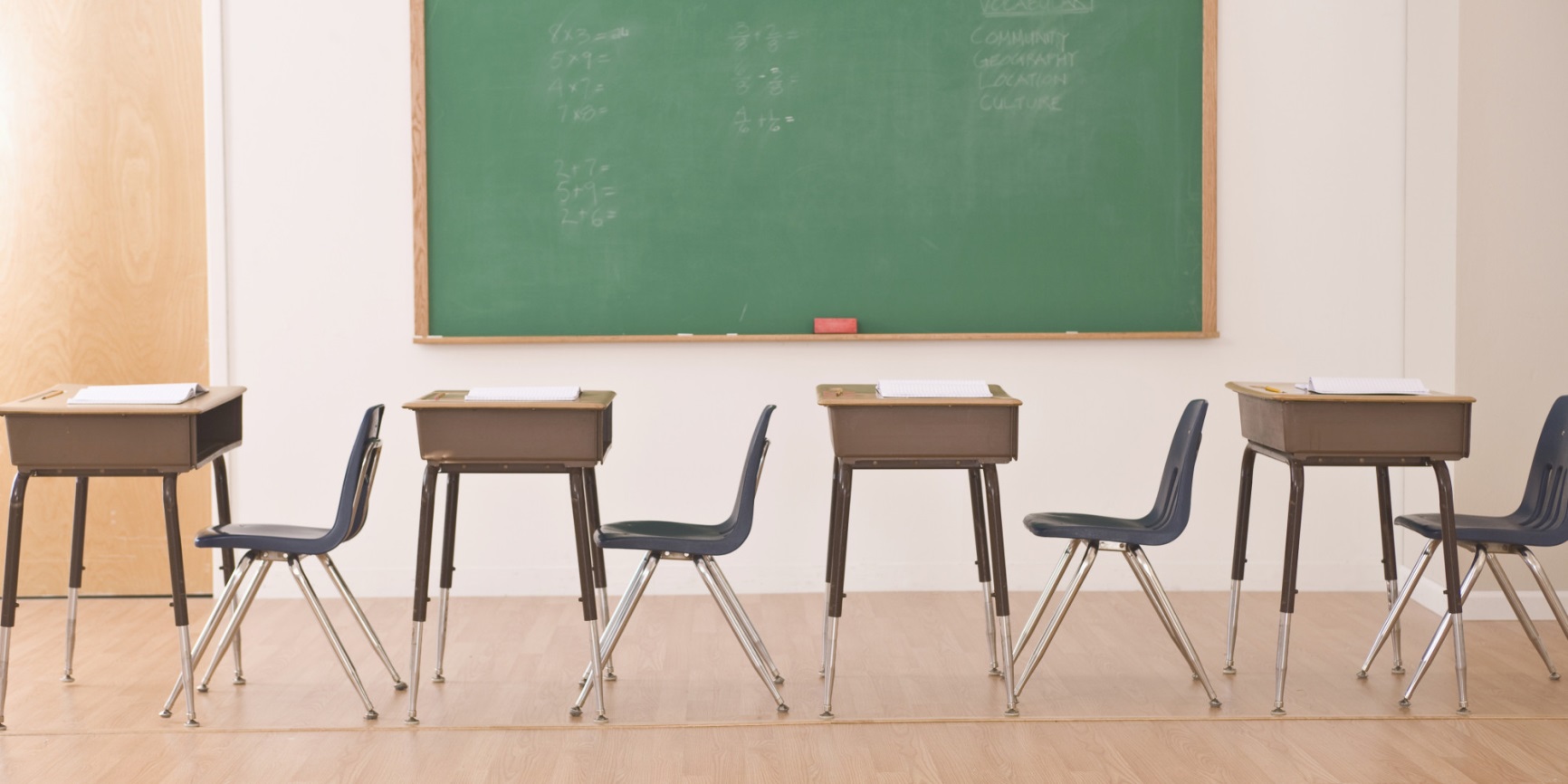 http://i.huffpost.com/gen/2008614/images/o-EMPTY-CLASSROOM-facebook.jpg
[Speaker Notes: Distributed study episodes over time leads to better long term retention than does cramming


Pre-course practice
pre-course reading
Flipped classroom]
Spacing out practice
Post-course
Pre-course
[Speaker Notes: Distributed study episodes over time leads to better long term retention than does cramming


Post-course practice 
	quizzes (booster questions) 
	reflection (webinars) serve to make stronger connections]
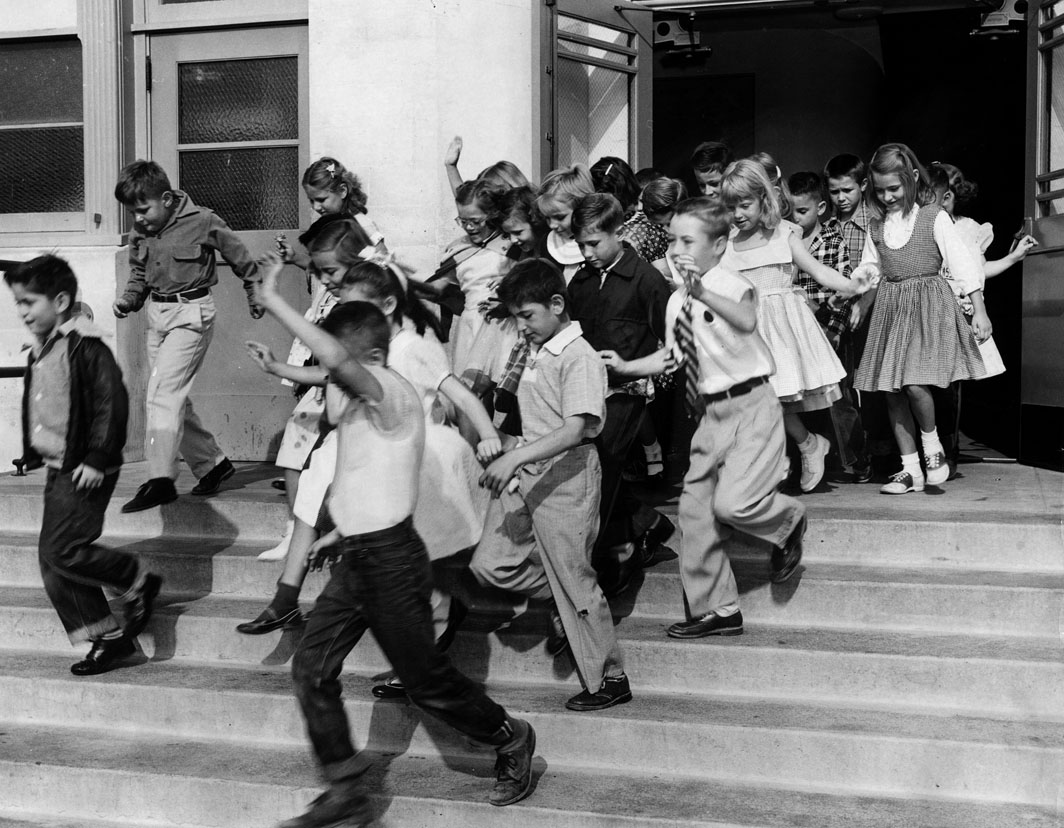 …What you do after training is more important 
than what you do during training
Kohn, 2014
http://jpg1.lapl.org/pics43/00041180.jpg
[Speaker Notes: If your goal is to produce long-term retention, and if your goal is to produce behavior change, then what you do after training is more important than what you do during training.”


-Reconsolidation of memory traces

-Interrupting forgetting]
You can get a good deal from rehearsal,
If it has the proper dispersal.
Cramming will not do the trick
If you want it to stick
So, don’t forget your testing 
And managers will keep on investing


Modified from Ulrich Neisser
In conclusion
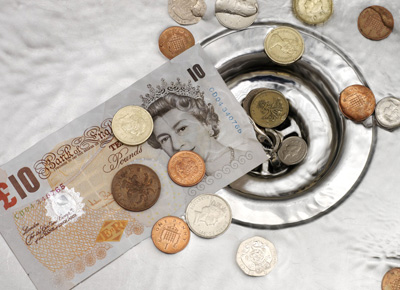 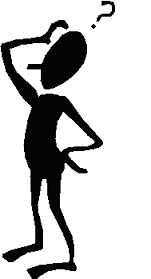 [Speaker Notes: Fiscal pressures  demand more efficiency and accountability on trainers and learners

Let’s optimise what students learn
Let’s invest wisely in learning]
What can you do ‘now’ to help enhance learner retention?
?
[Speaker Notes: Pre-course reading or flip classroom

Times for reflection during class
Quizzes and feedback
Interleaving topics

Post-course reflection, booster questions…]
Make it Stick – The Science of Successful Learning. Brown, P.C. et al 2014.

Art Kohn
http://www.learningsolutionsmag.com/articles/1379/brain-science-the-forgetting-curvethe-dirty-secret-of-corporate-training
http://www.learningsolutionsmag.com/articles/1400/brain-science-overcoming-the-forgetting-curve

Other examples of Ignite presentations
http://igniteshow.com/